Le point  G   est  le centre de gravité du triangle équilatéral ABC :
z
C
c≠a
H
G
30°
A
B
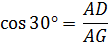 y
D
A
a/2
G
C
a
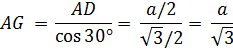 x
b=a
B
Pseudo maille HC
Les coordonnées réduites des atomes de la pseudo maille hexagonale
z
Les sommets :
(0, 0, 0)

L’atome interne, z= ½
    x? y?
c≠a
α
β
y
γ
a
b=a
x
o
a  =  2.R
1ère relation de tangence
x
a
b=a
x
o
x
y
a
x
x
y
A
C
M
y
x
G
P
B
x
Le triangle ACP est rectangle au point P, On applique le théorème de Thalès:
o
x
2a/3
a
a/3
x
Pseudo maille HC
Les coordonnées réduites des atomes de la pseudo maille hexagonale
z
Les sommets :
(0, 0, 0)

L’atome interne,
    (1/3, 2/3, 1/2)
c≠a
α
β
y
γ
a
b=a
x
Pseudo maille HC
Les coord. réd. des atomes de la ps.maille hex.
(0, 0, 0)
(1/3, 2/3, ½)
z
Volume ps. maille hex. = a2. c . sin 120°
Exprimer    c = f (a)
AH = BH = CH = AB = BC = CA = a
Le point  G   est 
le centre de gravité du triangle équilatéral ABC
AG = a / √3 = a √3 / 3
c≠a
H
Le triangle est rectangle AGH au point G
AG2 + GH2 = AH2
or  GH = c /2
y
A
G
C
a2/3 + c2/4  = a2
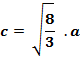 x
b=a
B
Pseudo maille HC
Exprimer    c = f (a)
AH = BH = CH = AB = BC = CA = a
z
Le triangle est rectangle AGH au point G
AG2 + GH2 = AH2
or  GH = c /2
a2/3 + c2/4  = a2
c≠a
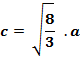 H
Le rapport c/a  de la maille hexagonale compacte  est 

une cte = c/a = 8/3 = 1,633,
 qui permet de savoir
 
Si l’empilement 
est compact ou non.
y
A
G
C
x
b=a
B